Graph Drawing
Graphs
Vertices
Edges
Graphs
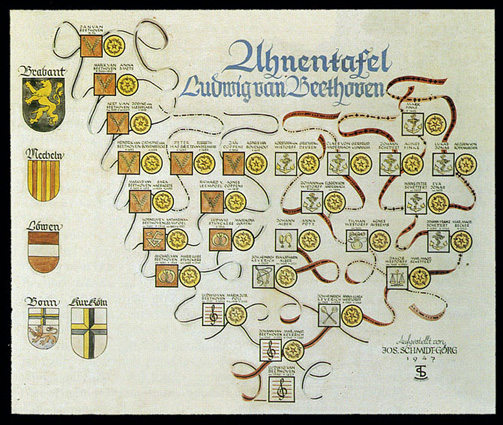 Graphs
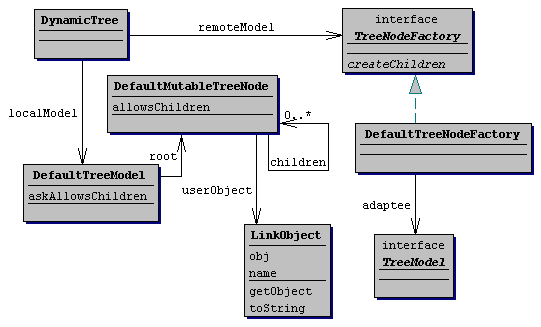 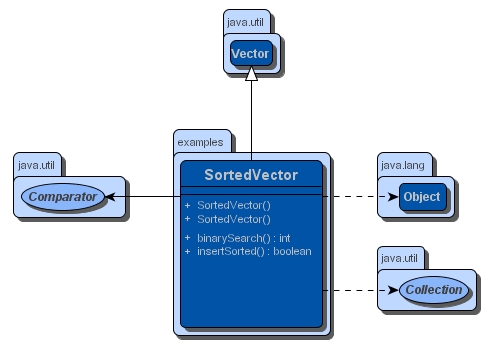 Graphs
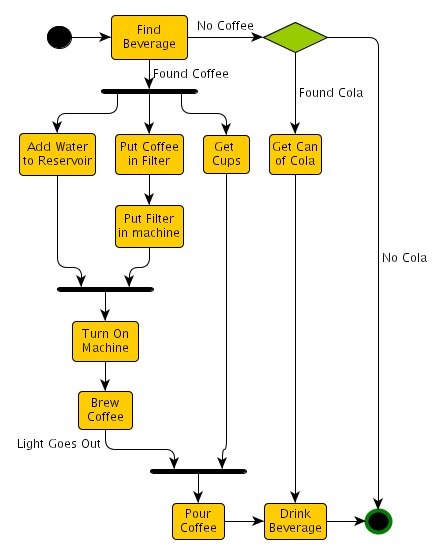 Graphs
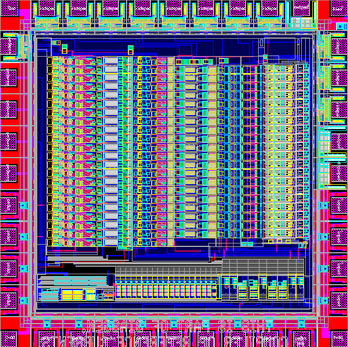 [Speaker Notes: VLSI / circuit design
First major application of automated graph drawing
Floor planning]
Graphs
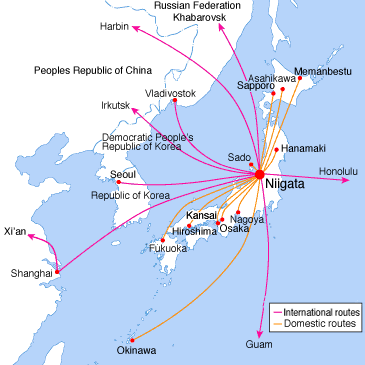 Graphs
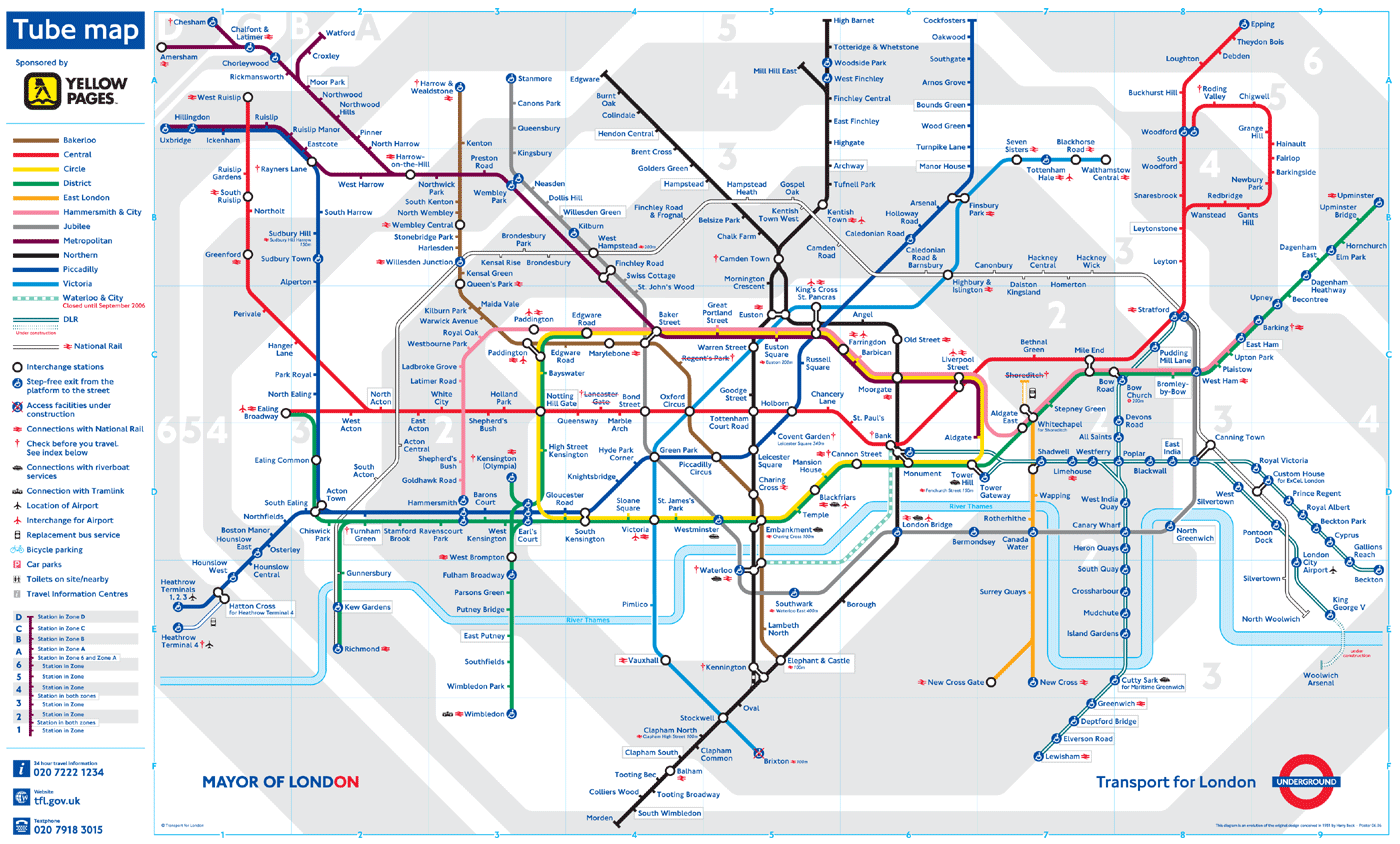 Graphs
Vertices
Edges
Graphs
Vertices
Edges
Graphs
Vertices
Edges

Planar Graph
can be drawn in the plane without crossings
(inner) face
outer 
face
Graphs
Planar Graph
can be drawn in the plane without crossings

Plane Graph
planar graph with a fixed embedding
Dual graph
The dual G* of a plane graph G
G* has a vertex for each face of G
G* has an edge for each edge e of G

(G*)* = G
Euler’s theorem
Theorem
	Let G be a connected plane graph with v vertices, e edges, and f faces. Then v – e + f = 2.

Maximal or triangulated
planar graphs
can not add any edgewithout crossing
e = 3v - 6
Smallest not-planar graphs
K5
K3,3
Planarity testing
Theorem [Kuratowski 1930 / Wagner 1937]
	A graph G is planar if and only if it does not contain K5 or K3,3 as a minor.

Minor
	A graph H is a minor of a graph G, if H can be obtained from G by a series of 0 or more deletions of vertices, deletions of edges, and contraction of edges.

G = (V, E), |V| = n, planarity testing in O(n) time possible.
[Speaker Notes: Kuratoswki does not lead to efficient algorithm]
Drawings
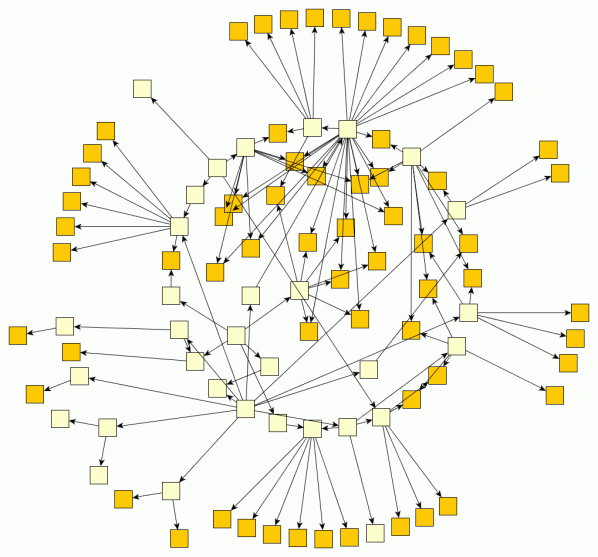 Vertices
points, circles, or rectangles
polygons
icons
…

Edges
straight lines
curves
(axis-parallel) polylines
implicitly (by adjacency of rectangles representing vertices)
…

In two or three dimensions
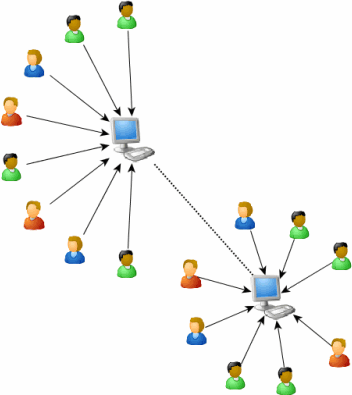 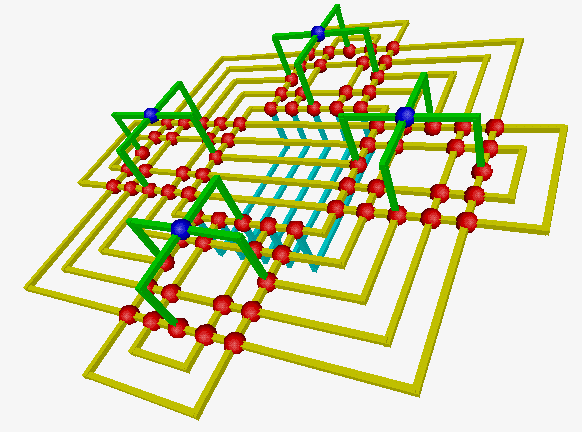 Planar drawings
Vertices	points in the plane
Edges 	curves 

No edge crossings
Straightline drawings
Vertices	points in the plane
Edges 	straight lines




Theorem
	Every planar graph has a plane embedding where each edge is a straight line. 

[Wagner 1936, Fáry 1948, Stein 1951]
Polyline drawings
Vertices	points in the plane
Edges 	polygonal lines

All line segments are axis-parallel

          orthogonal drawing(all vertices of degree ≤ 4)
Polyline drawings
Vertices	points in the plane
Edges 	polygonal lines

All line segments are axis-parallel

          orthogonal drawing(all vertices of degree ≤ 4)
Box orthogonal drawings
Vertices	rectangles (boxes) in the plane
Edges 	axis-parallel polylines

Arbitrary vertex degree
Rectangular drawings
Vertices	points in the plane
Edges 	vertical or horizontal lines
Faces		rectangles

Generalization
	box-rectangular drawings
Grid drawings
Vertices	points in the plane on a grid
Edges 	polylines, all vertices on the grid
[Speaker Notes: drawing on raster devices
not too many vertices in small area]
Grid drawings
Vertices	points in the plane on a grid
Edges 	polylines, all vertices on the grid


Objective
	minimize grid size
[Speaker Notes: drawing on raster devices
not too many vertices in small area]
Visibility drawings
Vertices	horizontal line segments
Edges 	vertical line segments, 		do not cross (see through) vertices
Quality criteria
Number of crossings (non-planar graphs)
Number of bends (total, per edge)
Aspect ratio (shortest vs. longest edge)
Area (grid drawings)

Shape of faces (convex, rectangles, etc.)
Symmetry (drawing captures symmetries of graph)
Angular resolution (angles between adjacent edges)
Aesthetic quality
Resources
http://www.graphdrawing.org

International Symposium (GD 2016)

Books on Graph Drawing
Takao Nishizeki, Md Saidur Rahman 
    Planar Graph Drawing 
    World Scientific, 2004
    ISBN: 981-256-033-5
Examples
Examples
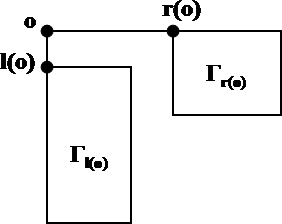 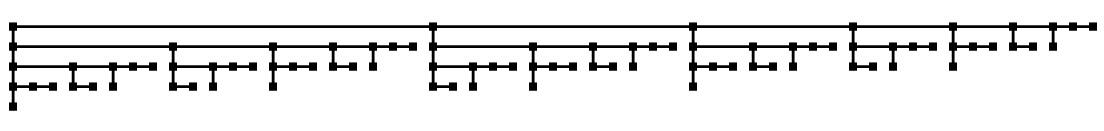 Examples
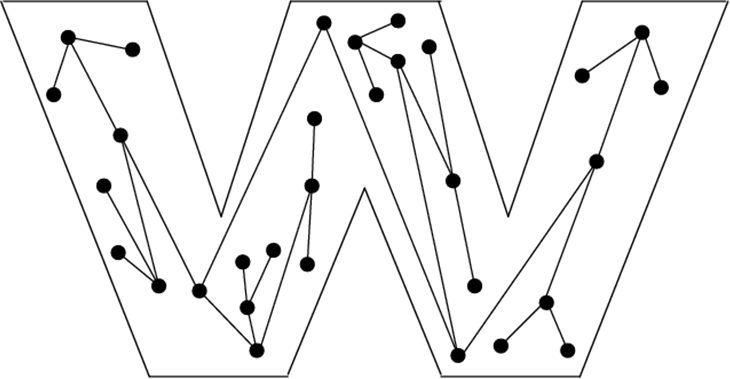 Examples